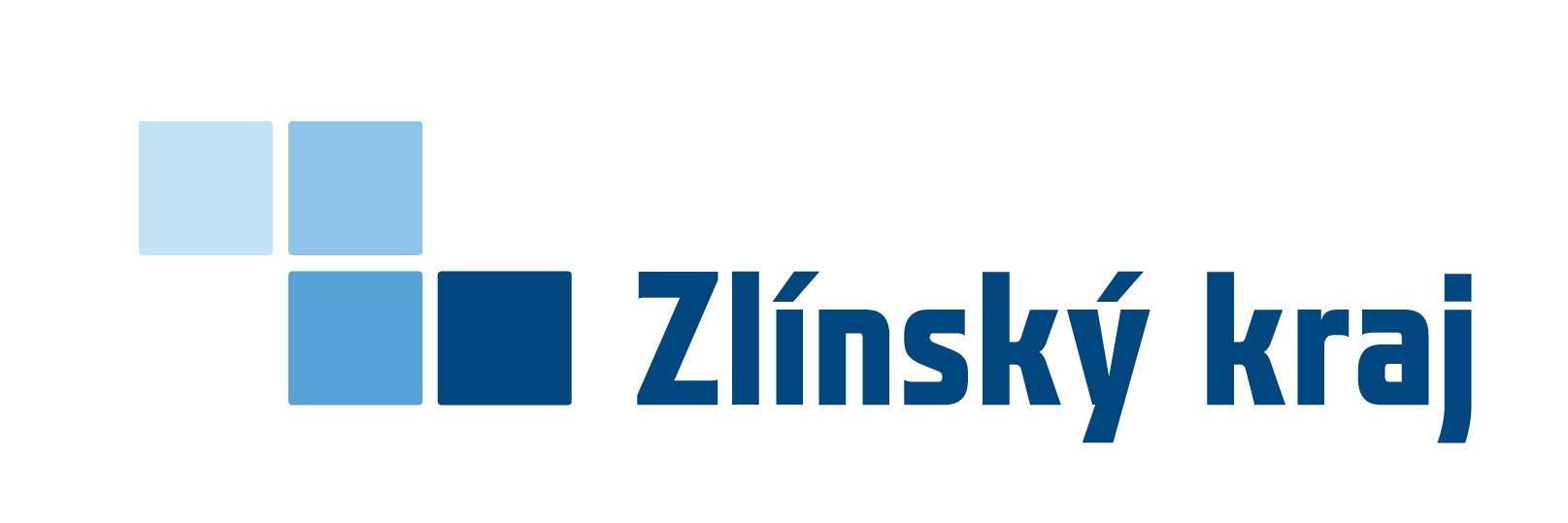 Realizace aktivit žáků 1. ročníku SOŠ J. Sousedíka Vsetín
V rámci Programu na podporu škol a školských zařízení v oblasti prevence rizikových typů chování 

název projektu „Úspěšný první ročník“
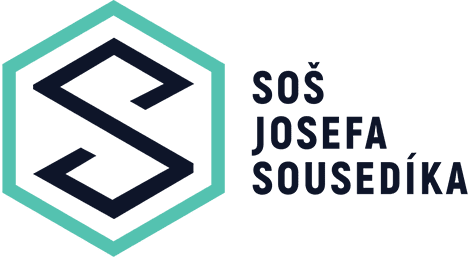 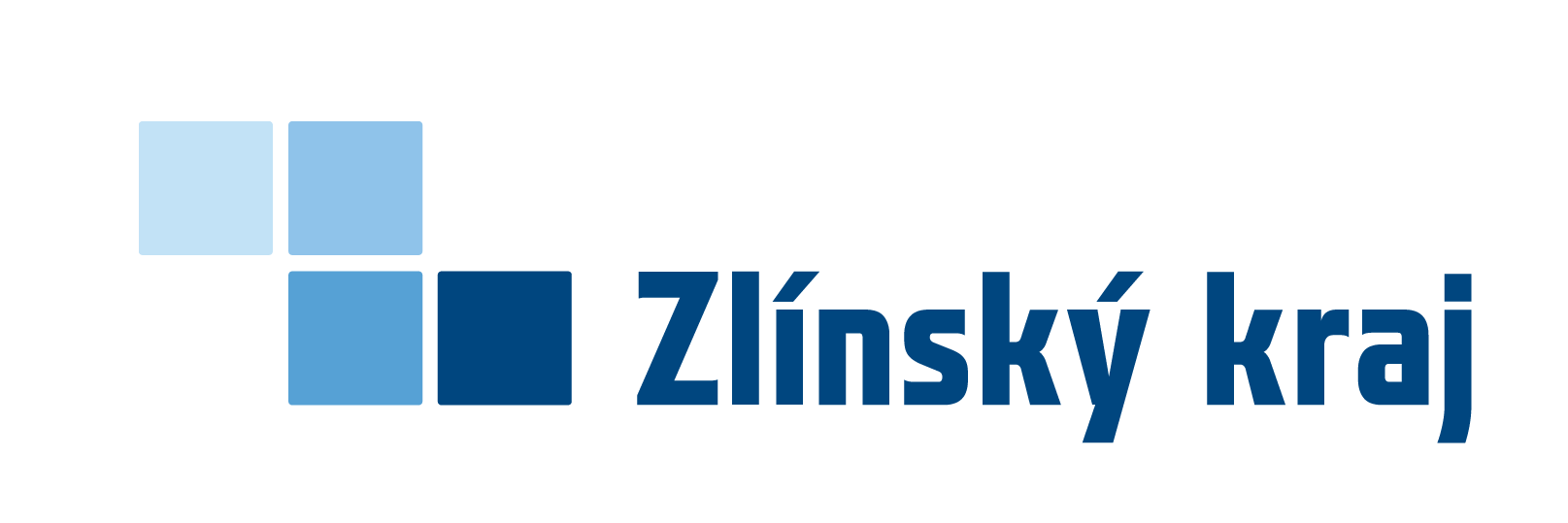 Hlavní cíle programu
Směrem ke školám a školským zařízením je cílem Programu podporovat všeobecnou specifickou primární prevenci rizikových projevů chování, která musí být součástí dlouhodobého, kontinuálního a systematického preventivního působení prostřednictvím programů, které směřují k rozvoji osobnosti dítěte, žáka nebo pedagoga přes zvyšování klíčových kompetencí a rozvoje osobnosti a vedou ke zlepšení sociálního klimatu ve skupině dětí nebo kolektivu pracovníků škol a školských zařízení.
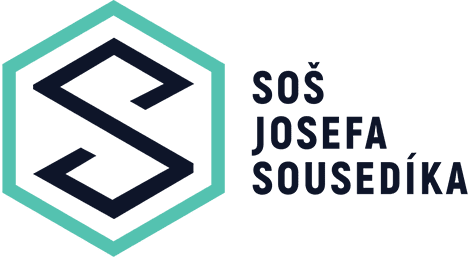 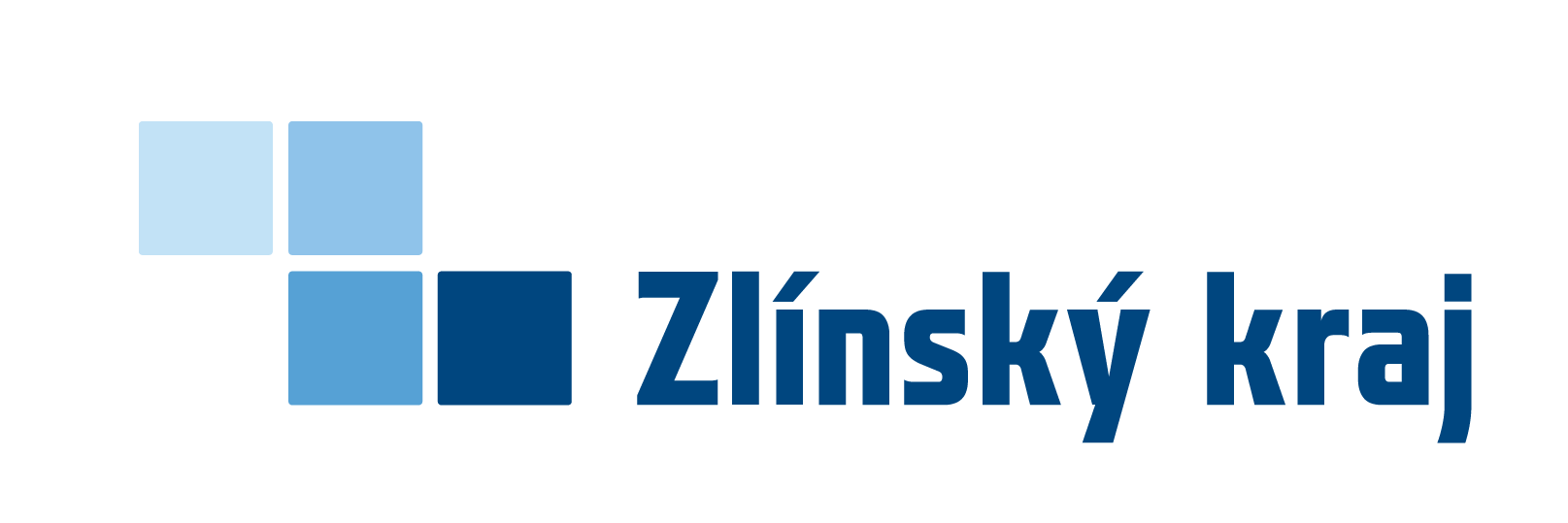 Financování programu
Poskytnutí účelového příspěvku na provoz Zlínským krajem, a to částkou ve výši 49 000 Kč, tj. 70,00 % celkových způsobilých výdajů
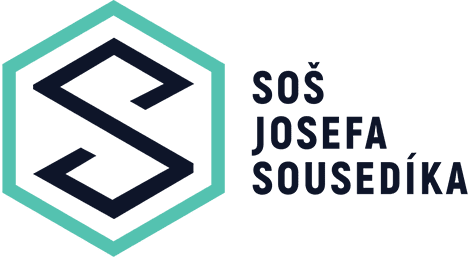 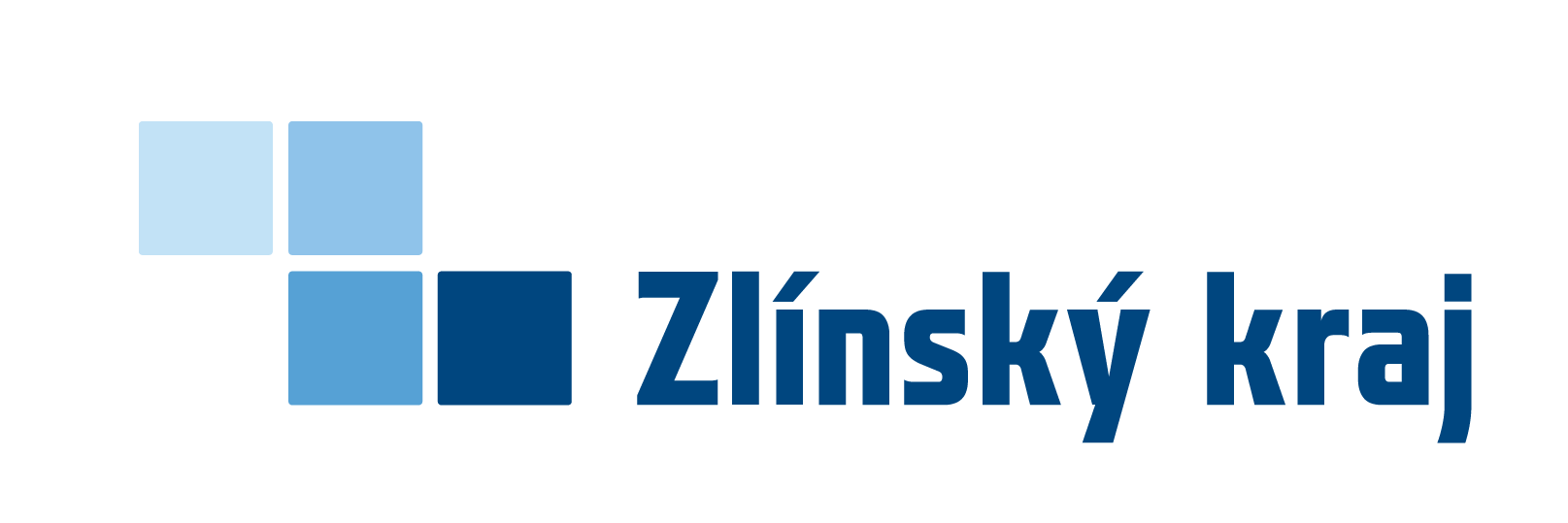 1. Adaptační kurzy
V září již tradičně proběhly adaptační kurzy pro žáky prvního ročníku. Uskutečnily se ve 2 bězích, a to v termínu 4. – 6. září 2019 a 11. – 13. září 2019. Adaptační kurzy probíhaly v terénním středisku „Hájenka Na Novém světě“ v Semetíně.
Hlavním cílem bylo seznámení nových třídních kolektivů, vytvoření prvních pozitivních vazeb, atmosféry spolupráce a sounáležitosti. I letos se adaptačního kurzu zúčastnili nejen třídní učitelé, ale i učitelé odborného výcviku.
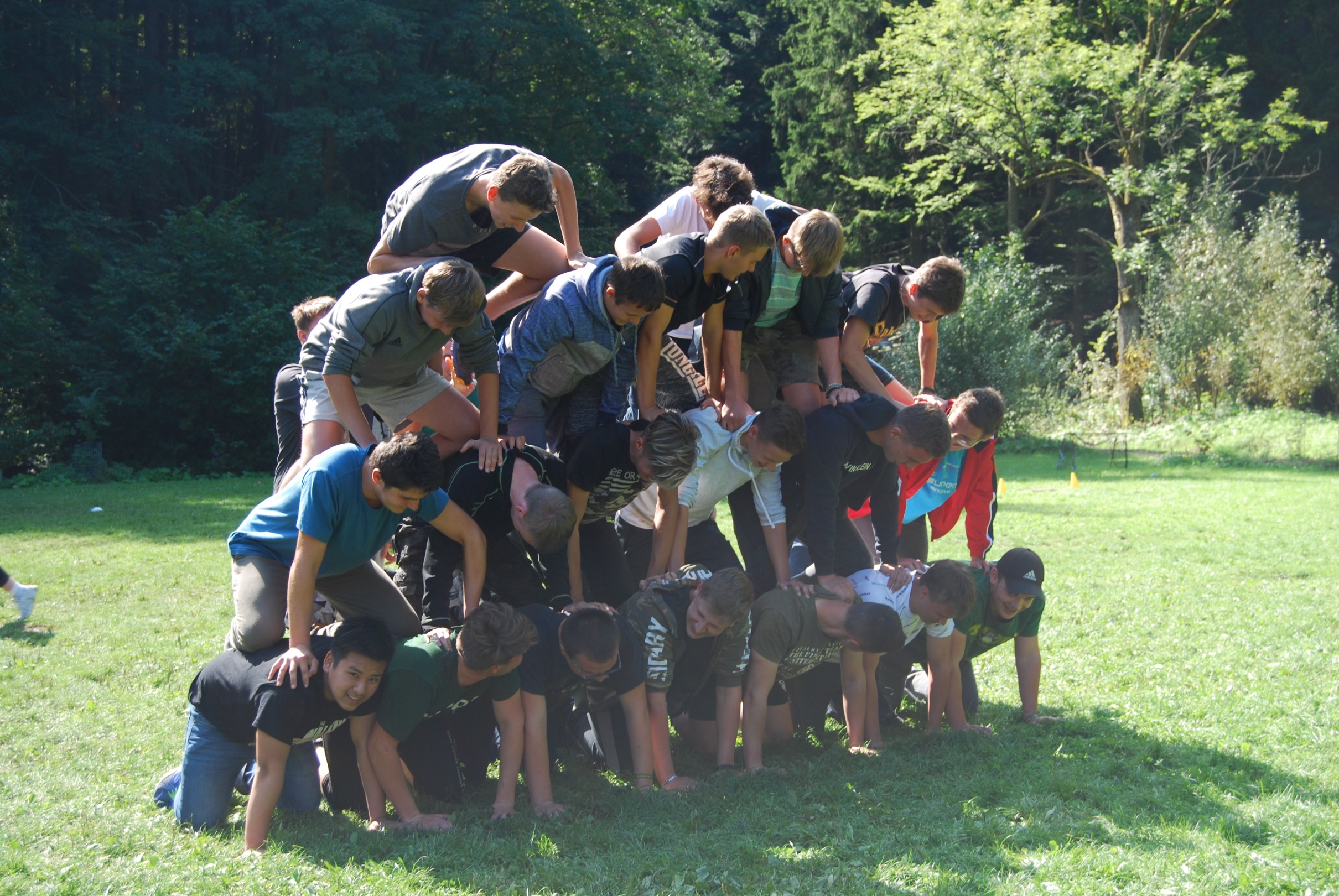 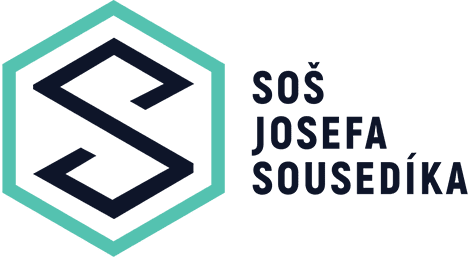 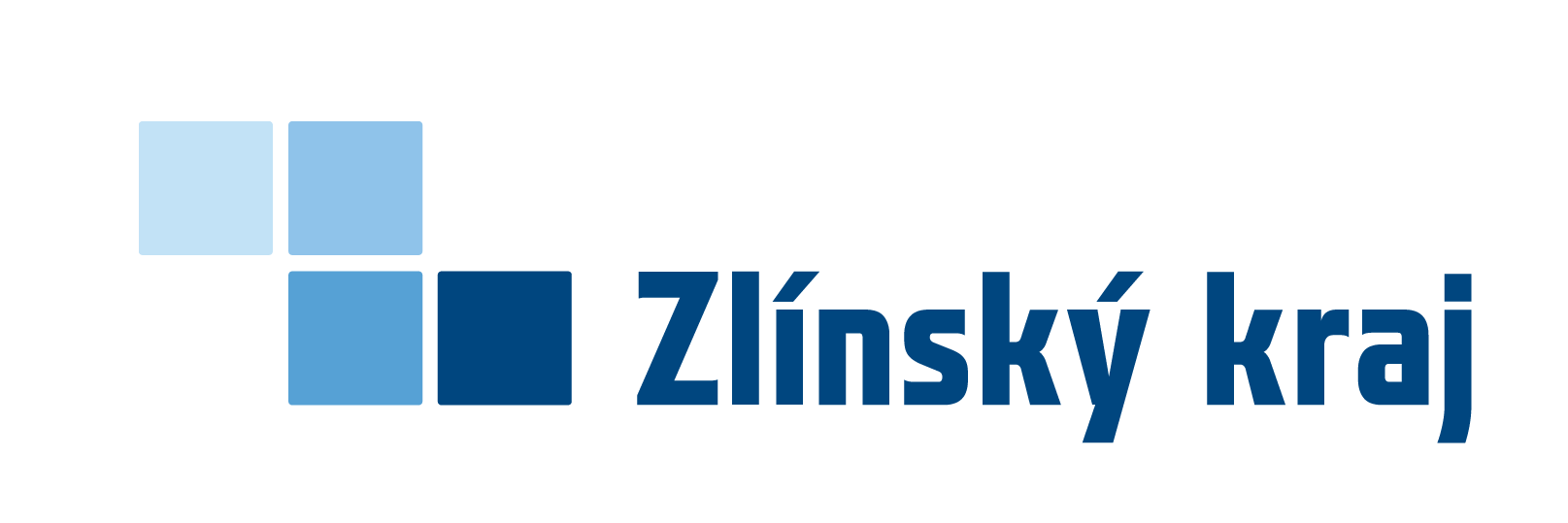 1. Adaptační kurzy
O programovou náplň se postarali instruktoři střediska volného času ALCEDO Vsetín. Žáci si vyzkoušeli různé seznamovací, týmové a strategické hry a také lanové aktivity.
Účast na adaptačním kurzu urychluje vytvoření přátelských vazeb a působí preventivně proti možným projevům rizikového chování v kolektivech. Žáci velmi pozitivně hodnotili pobyt celkově, organizaci pobytu, profesionalitu lektorů a udávali, že aktivity přispěly ke stmelení kolektivu.
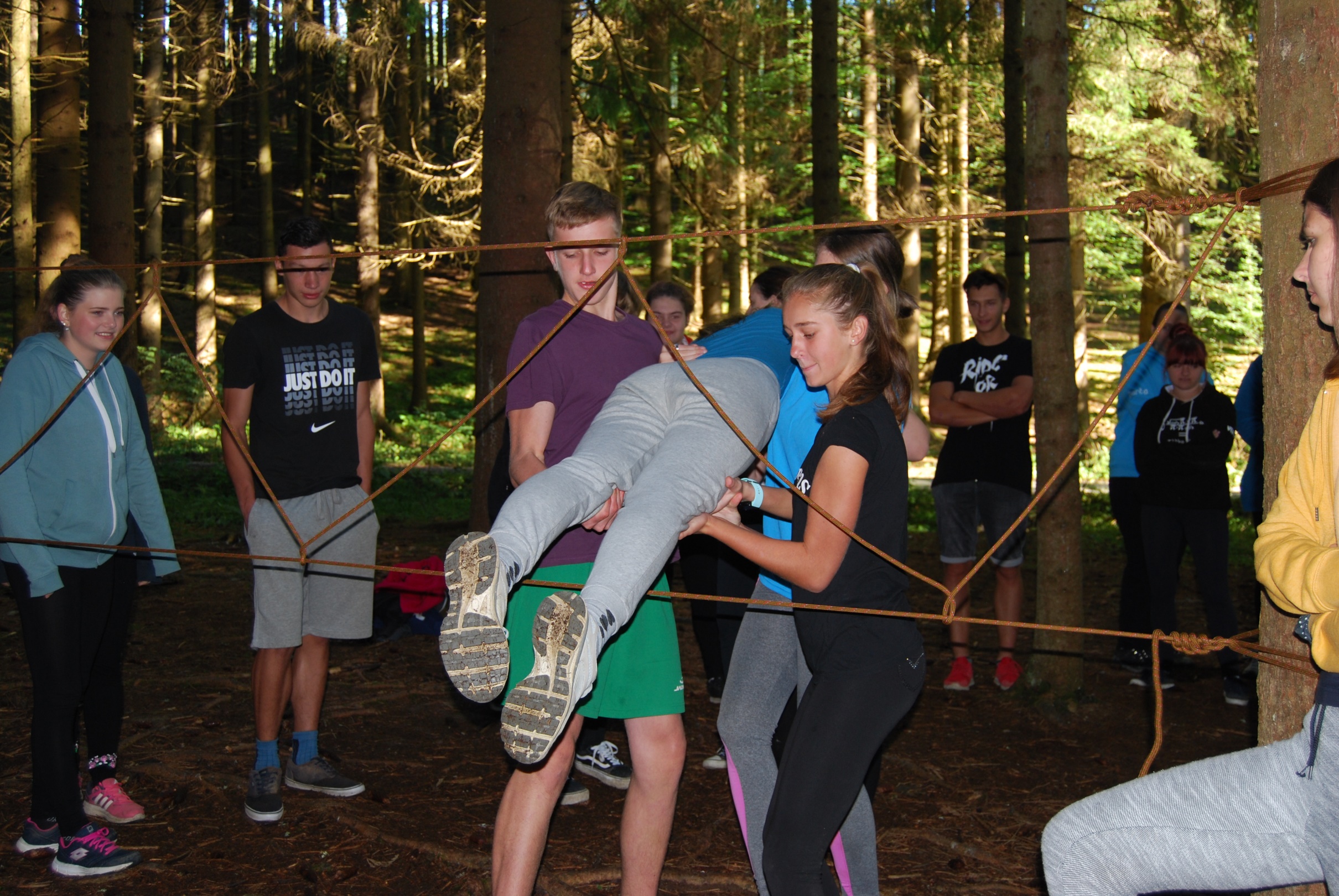 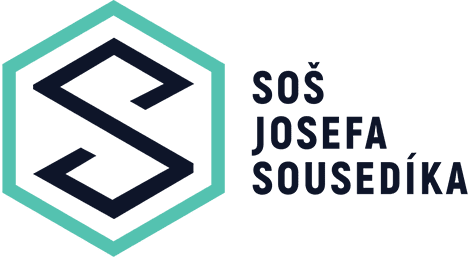 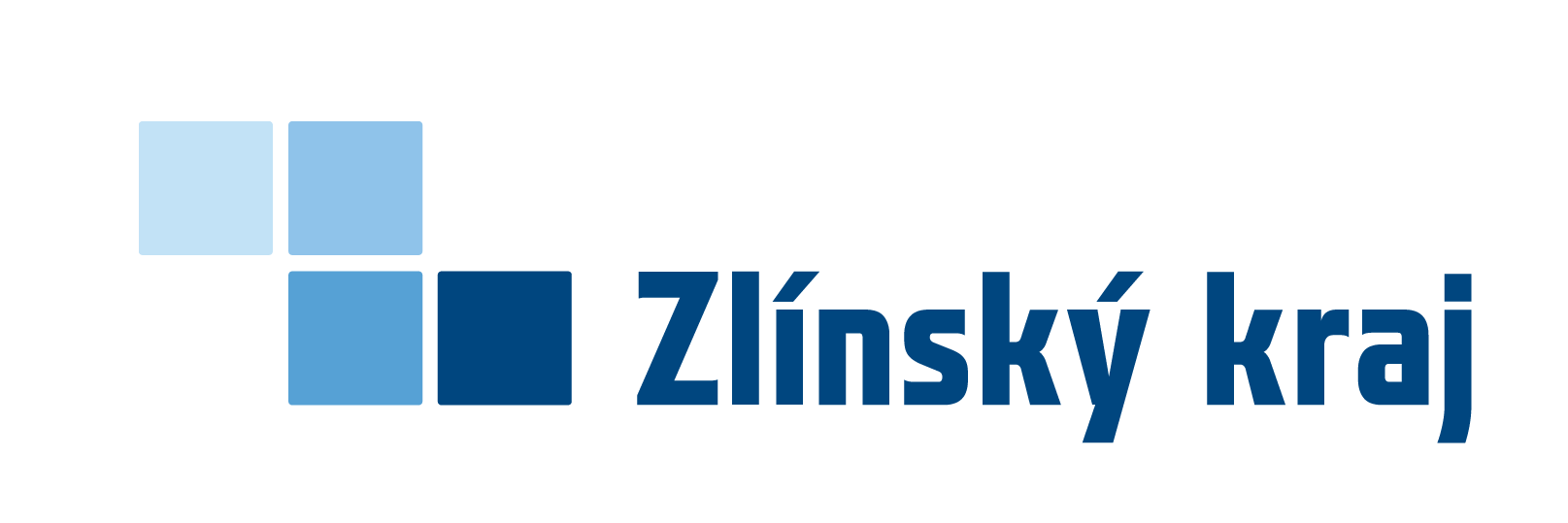 1. Adaptační kurzy
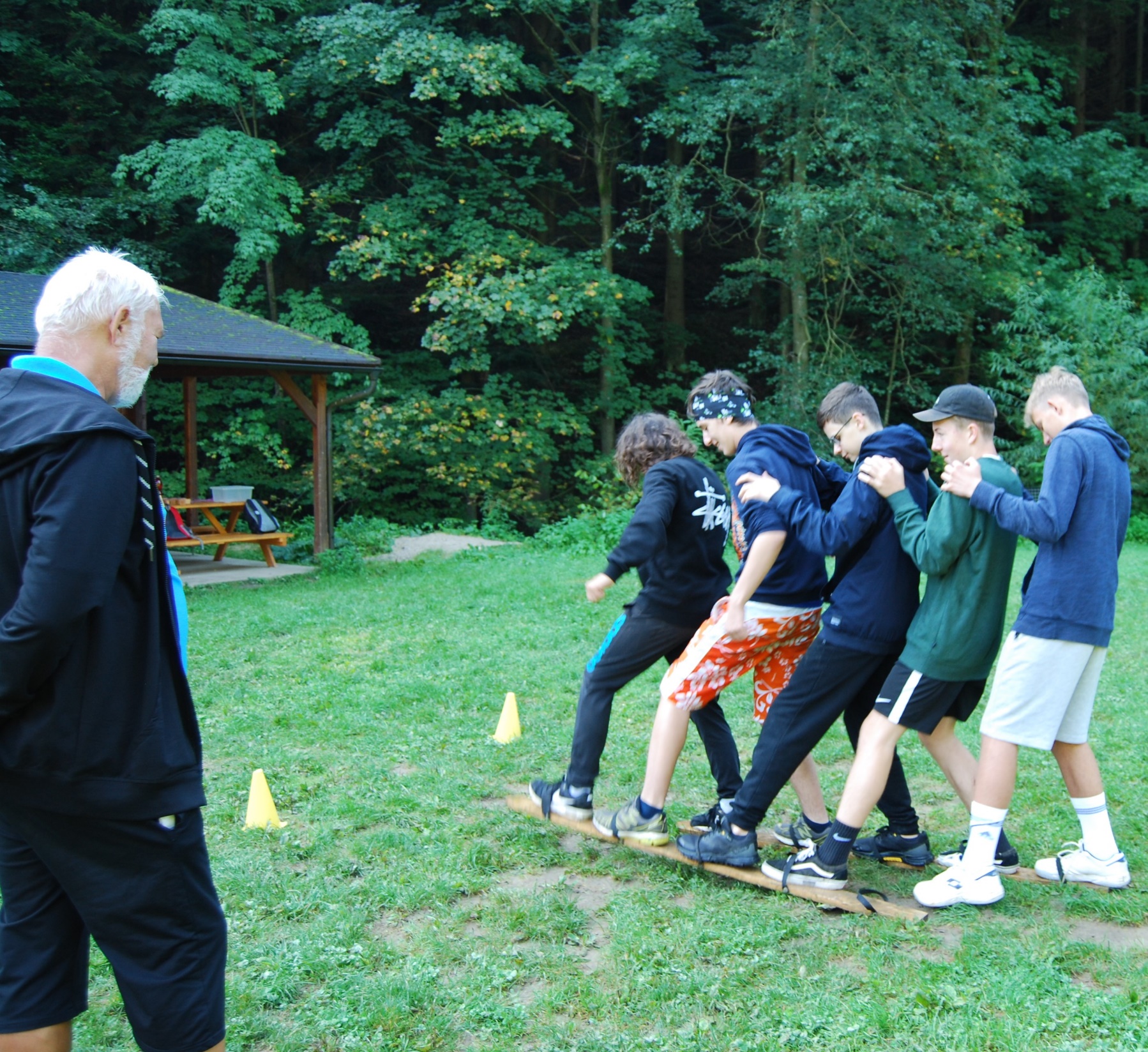 Adaptačních kurzů se zúčastnilo 174 žáků, což je více než 91 procent celkového počtu žáků nastupujících do1. ročníku
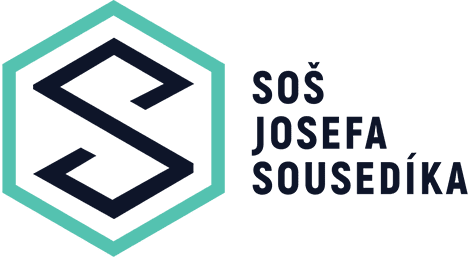 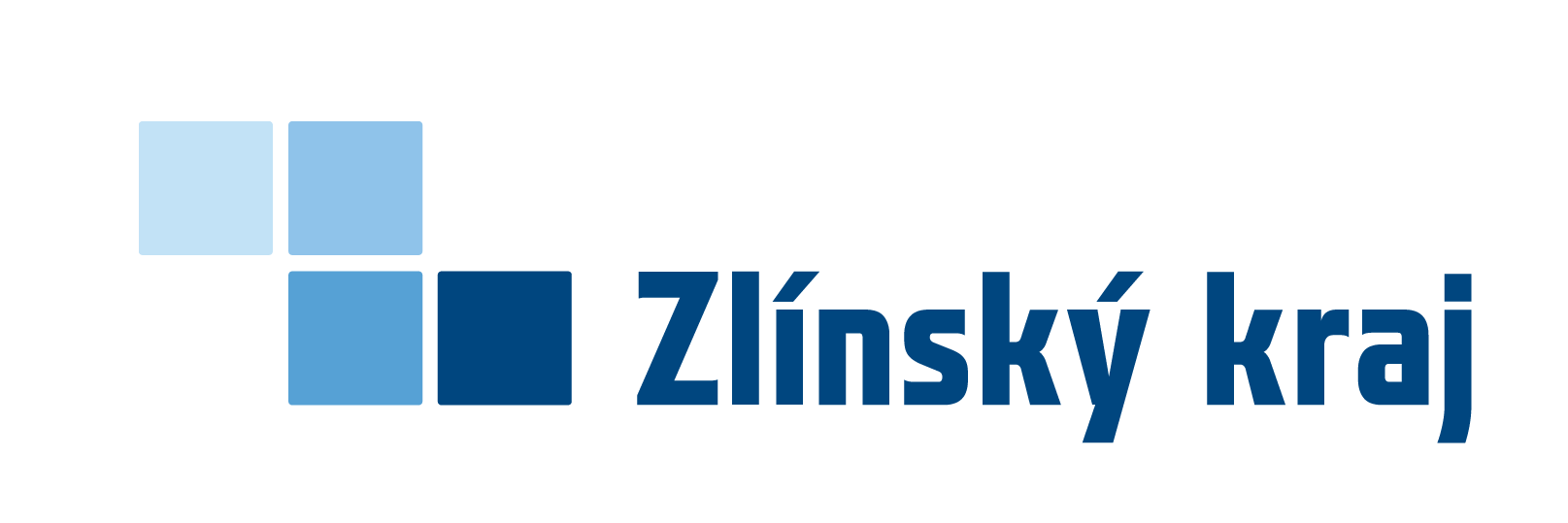 2. Zážitkové programy na téma „Závislost tady a teď
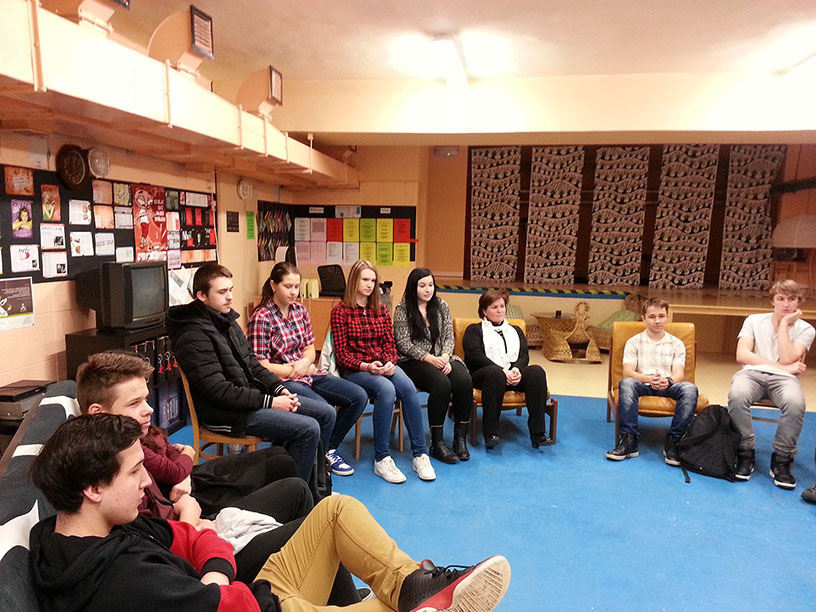 zaměřené na prevenci drogových závislostí určené pro žáky a studenty základních a středních škol. Pořádané spolkem AGARTA
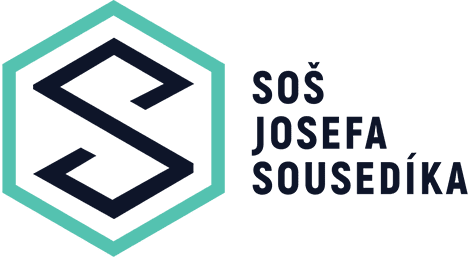 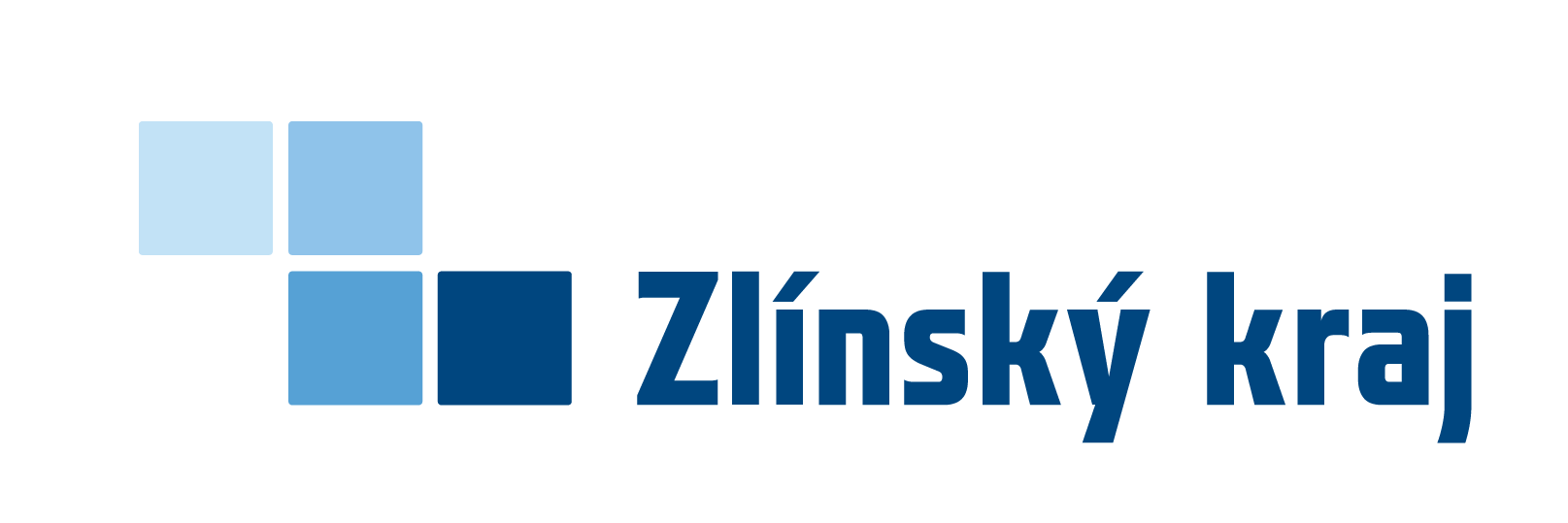 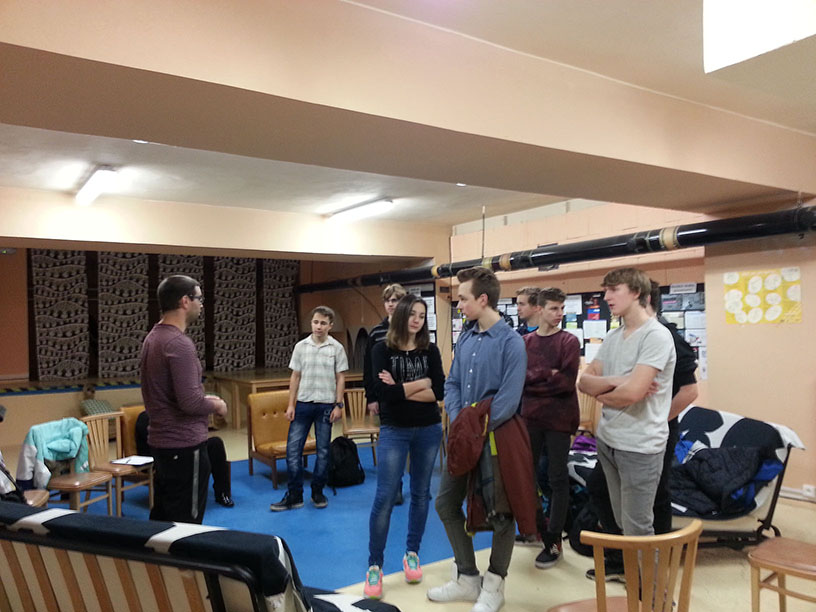 2. Zážitkové programy na téma „Závislost tady a teď
Od října do listopadu 2019 se celkem sedmi programů zúčastnilo 135 žáků 1. ročníku
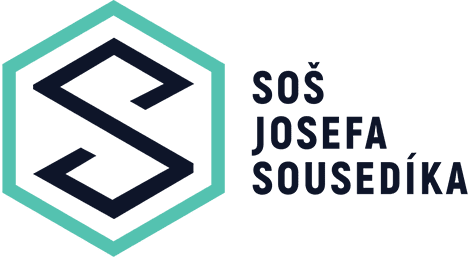 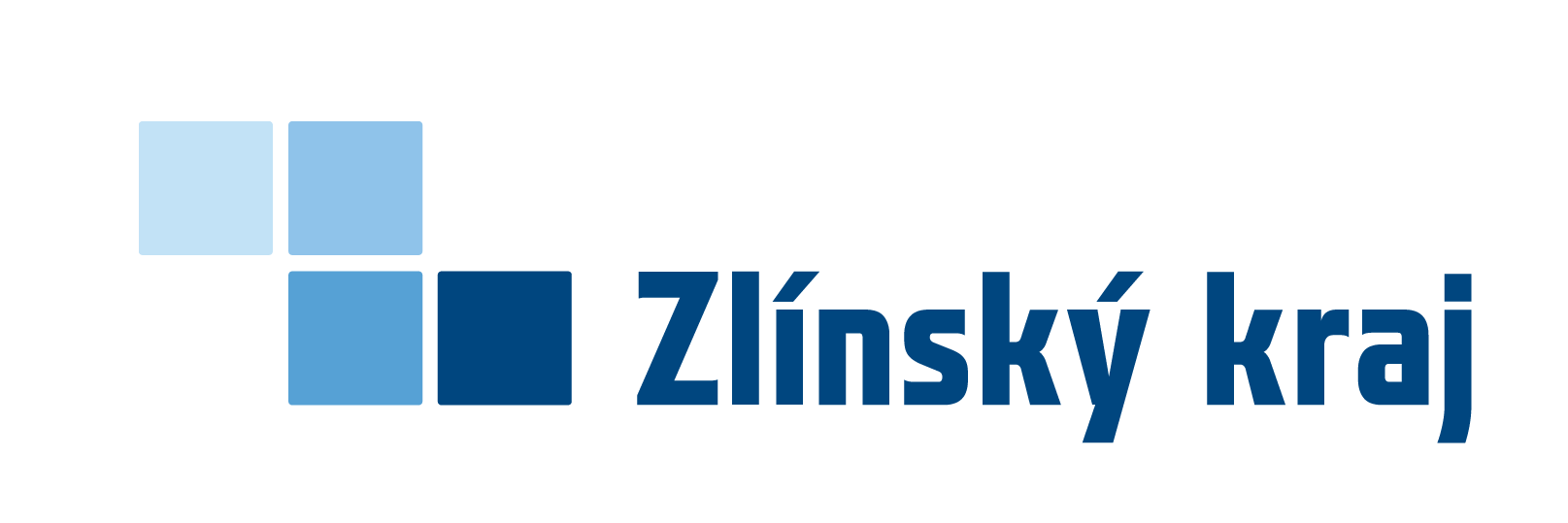 3. Workshopy pro pedagogické pracovníky na téma Pravidla ve třídě a etický kodex učitele
V přípravném týdnu proběhly pod vedením PhDr. Martiny Jandorové dva workshopy, kterých se zúčastnilo 20 učitelů OV a 33 učitelů teoretického vyučování, s cílem sjednotit pravidla vyžadovaná ve třídách a podílet se na vytvoření etického kodexu učitele SOŠ J. Sousedíka Vsetín
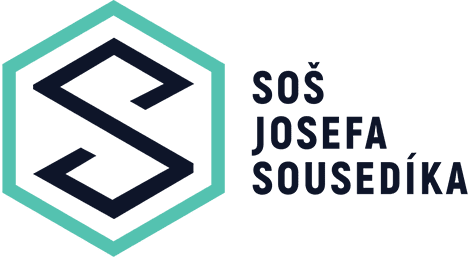 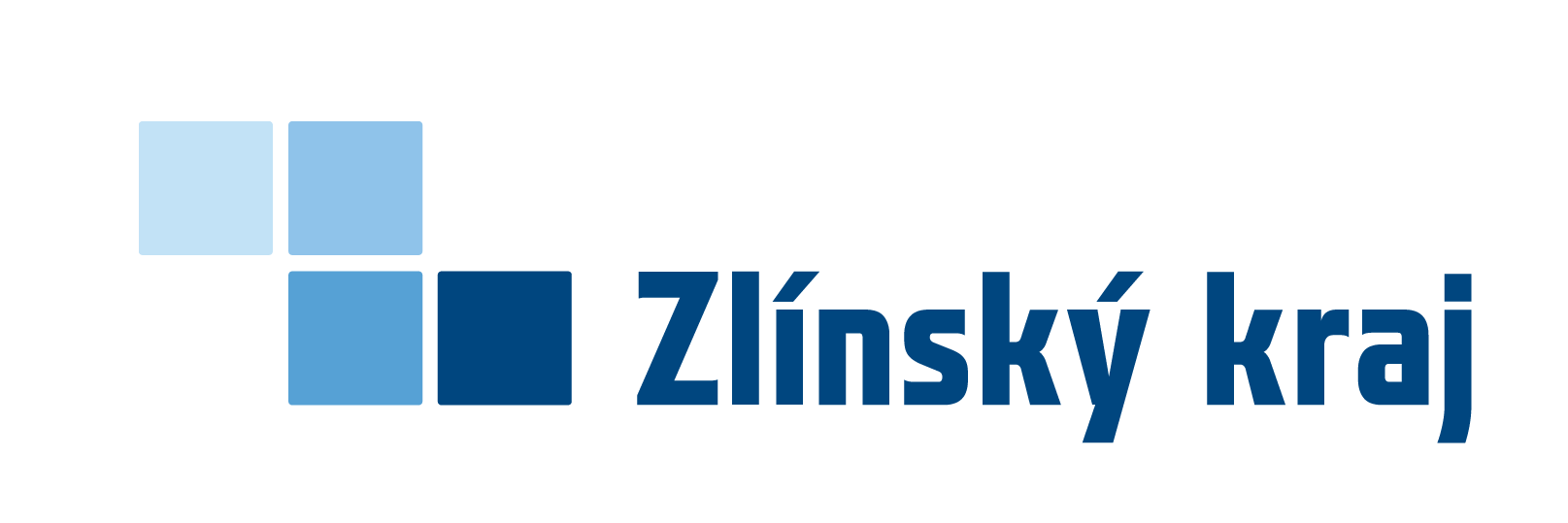 Hodnocení aktivit uskutečněných v rámci Programu na podporu škol a školských zařízení v oblasti prevence rizikových typů chování
První ročník a zejména jeho začátek bývá, podle našich zkušeností, rozhodující pro úspěšné zvládnutí celého studia. Vytvoření dobrých vztahů mezi žáky navzájem, vztahů žák – učitel, je základním předpokladem pro zlepšení sociálního klimatu ve třídě a tím i položením základu pro celé studium. Všechny uvedené aktivity přispěly nemalou měrou k přiblížení se tomuto cíli.
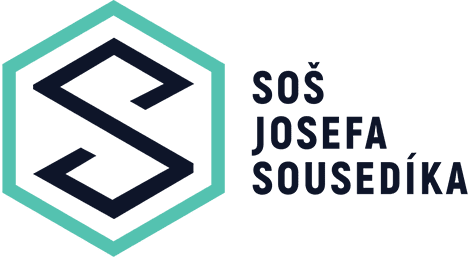